A natureza do dado científico
Aula 5 – 30/08/2010
Oswald Avery, pneumonia e DNA
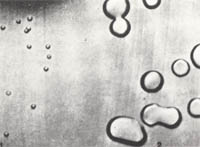 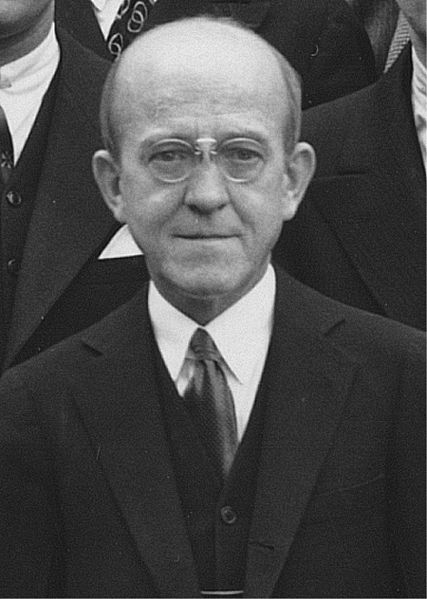 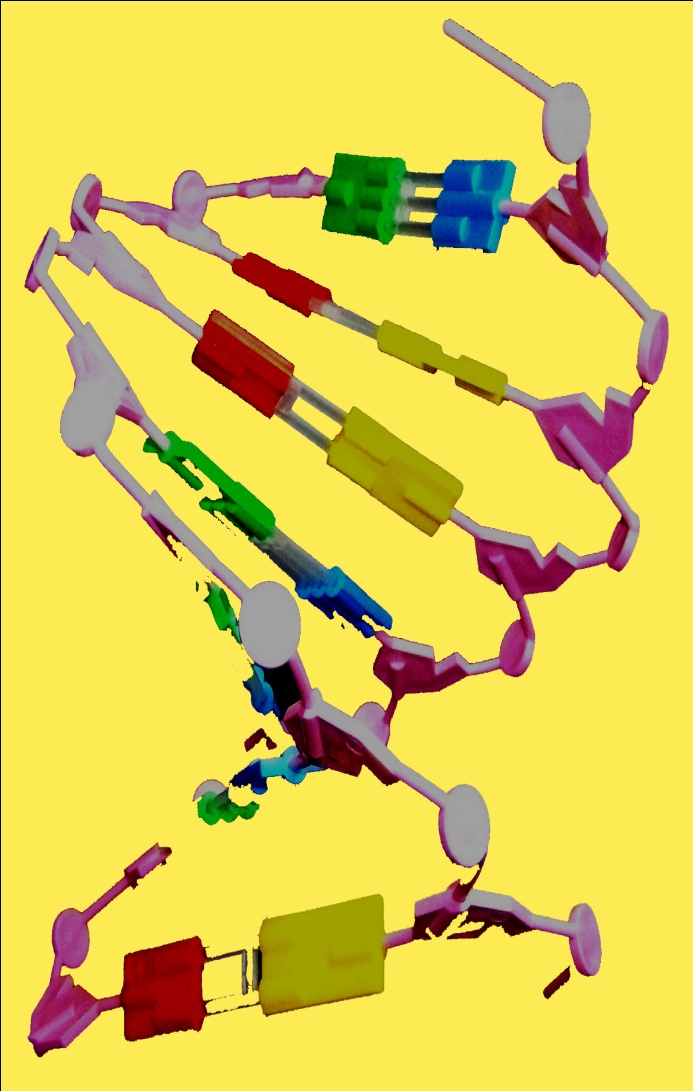 [Speaker Notes: Alguém conhece esse moço?]
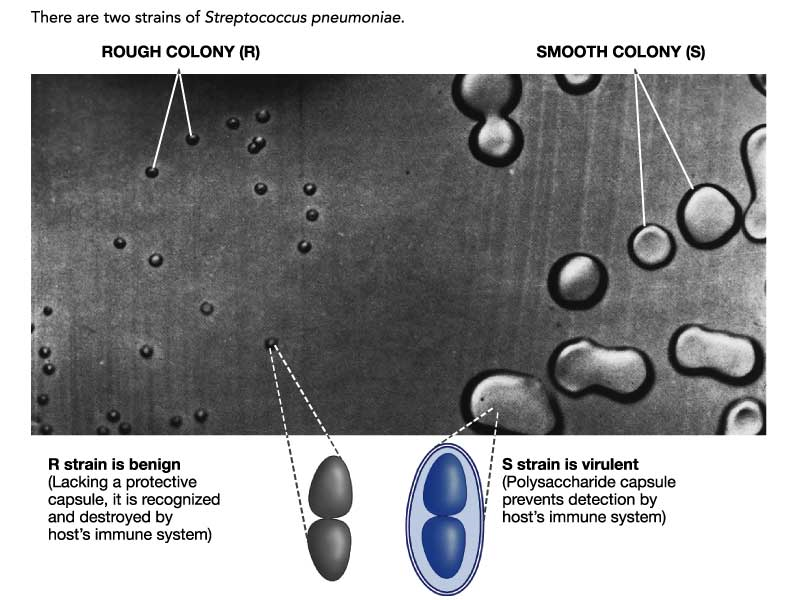 Colônia
Colônia
http://biology.kenyon.edu
Problema 1
Se você fosse um dos cientistas da época, como criticaria 
os resultados de Avery?
1928 - Frederick Griffith
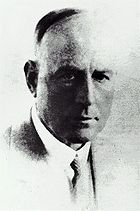 Fonte: medlibrary.org
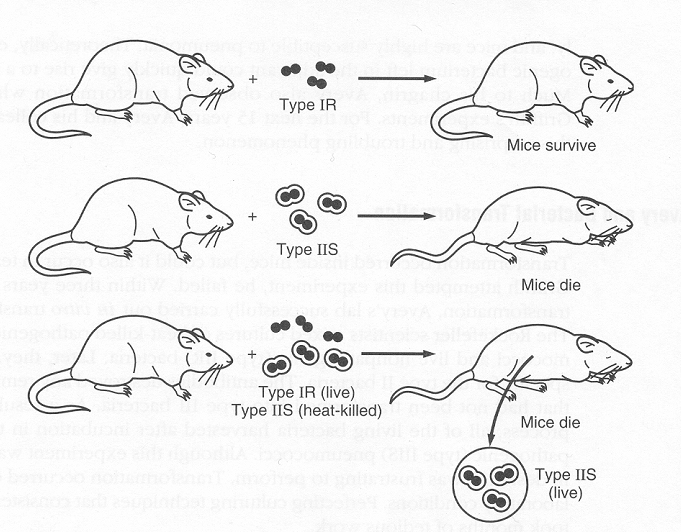 Tipo I R
sobrevivem
Tipo II S
morrem
Tipo I R (vivas)
Tipo II S (mortas)
morrem
[Speaker Notes: O primeiro grupo foi infectado por R e sobreviveu.
E segundo foi infectado por S e morreu. Até aí, dentro do esperado.
Quando, sem querer, Griffith infectou um grupo de ratos com R vivas e S mortas pelo calor, os ratos não sobreviveram.
E mais! No corpo dos ratos foi encontrado apenas o tipo S de bactérias, todas vivas.]
Problema 2
Pense em duas hipóteses que responderiam à descoberta de Griffith.

O que essa transformação representa para a medicina?

Avery não acreditou inicialmente nos resultados de Griffith. Imagine quais motivos Avery teria para tal.
[Speaker Notes: Poderíamos então transformar bactérias R em S e vice e versa?
Poderíamos transformar bactérias I em II?

Se as bactérias se transformaram de uma linhagem em outra, talvez fosse impossível achar a cura para pneumonia.]
1931 - In vitro
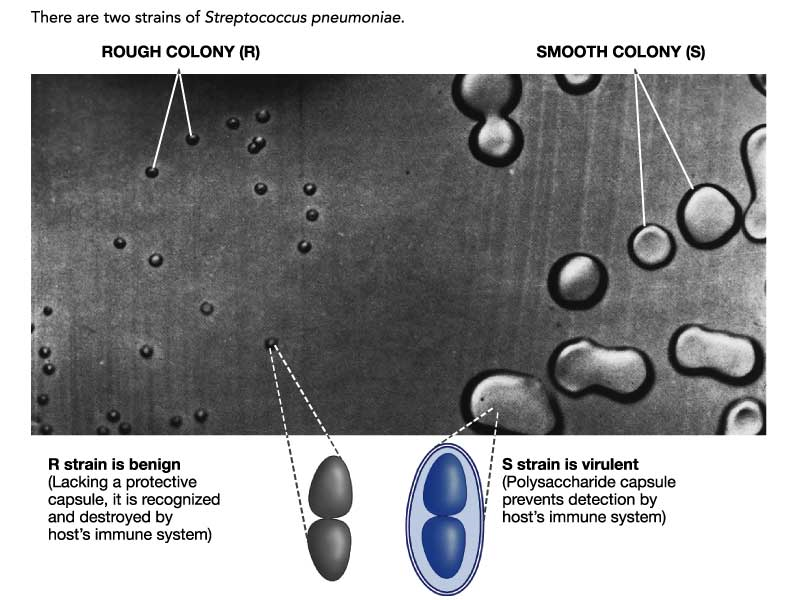 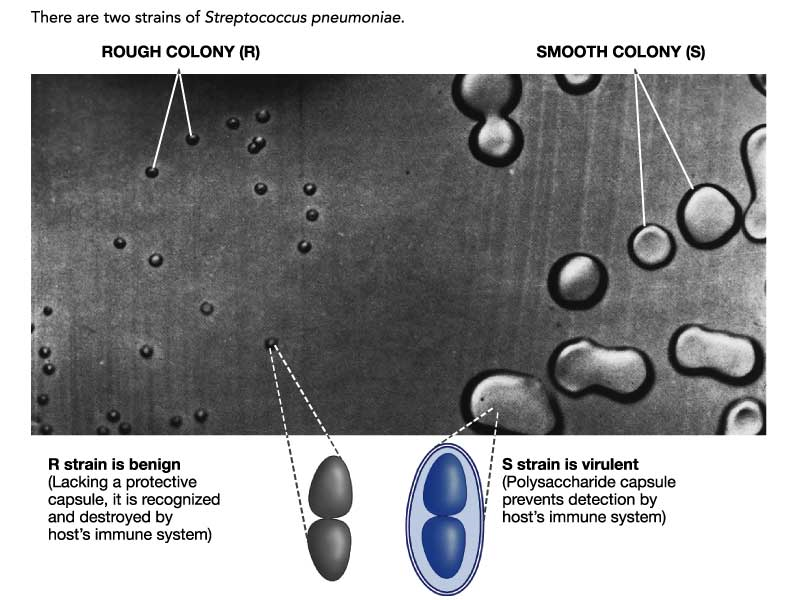 1º: mistura de bactérias III S mortas por calor e II R vivas

2º: adição de anticorpos tipo II para eliminar as não transformadas

Resultado: após incubação, apenas bactérias tipo III S (vivas)
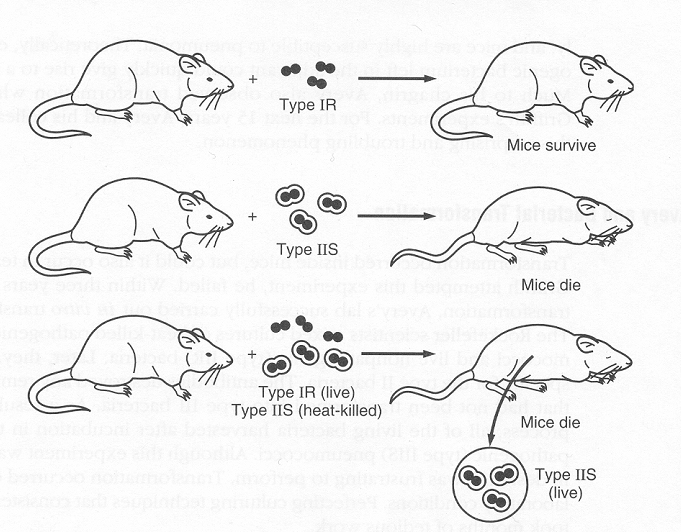 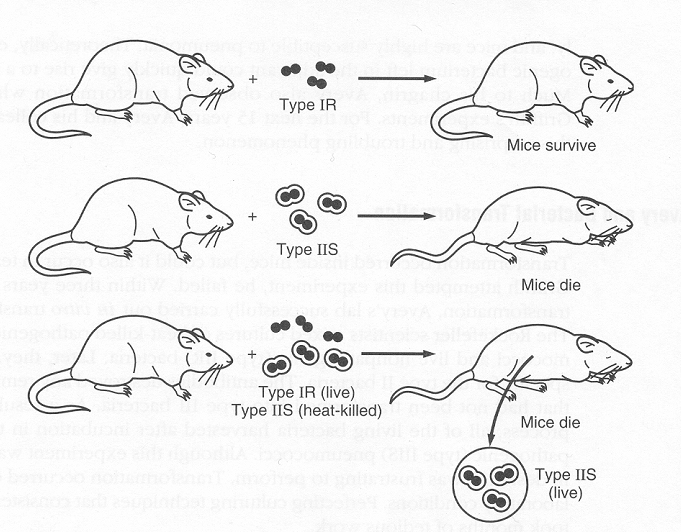 III S vivas
II R vivas + 
III S mortas
Problema 3
Se não podia ser um polissacarídeo, quais moléculas poderiam ser candidatas a fator transformante?
Problema 4
Analise os resultados encontrados pelo grupo de Avery sobre o fator transformante.
Como você criticaria esses resultados?
Como explicar a variação das porcentagens entre as amostras?
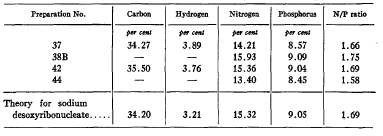 Amostra
Nitrog.
Carbono
Fósforo
Razão N/P
Hidrog.
Como se constrói a ciência
Natureza da ciência
Relação entre pesquisa básica e pesquisa aplicada
Fontes inesperadas de descobertas
O trabalho em equipe
O uso das evidências na construção da ciência
Amostragem
[Speaker Notes: Que aspectos da natureza da ciência podem ser discutidos a partir desse caso?]
Como se ensina ciências
O aluno precisa praticar ativamente

	Vivenciar a produção de hipóteses	
	justificar
	análise de resultados
O que querem que ensinemos?
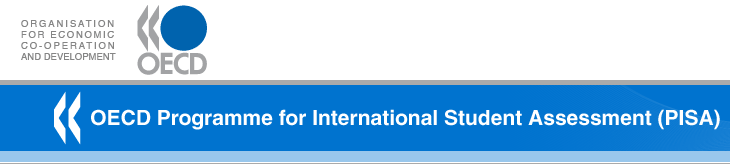 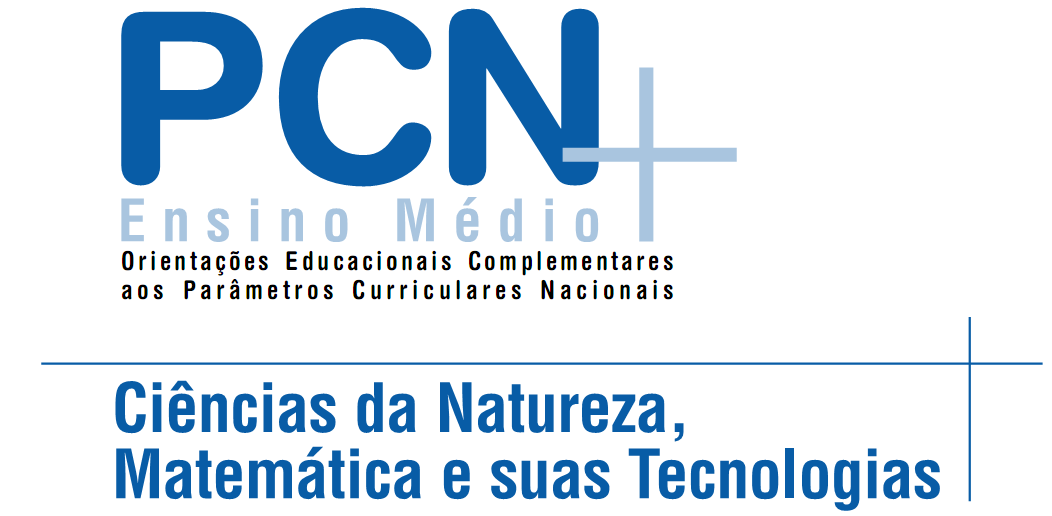 [Speaker Notes: São características gerais do Ensino Médio que o aluno consiga, independente da área, comunicar-se e argumentar, compreender e enfrentar problemas, fazer escolhas.]
Informar e informar-se, 
comunicar-se, 
expressar-se, 
argumentar logicamente, 
aceitar ou rejeitar argumentos, 
manifestar preferências, 
apontar contradições, 
fazer uso adequado de diferentes nomenclaturas, códigos e meios de comunicação 
são competências gerais e recursos de todas as disciplinas e, por isso, devem se desenvolver no aprendizado de cada uma delas.		PCN
Define alfabetização científica e propõe questões que relacionem quatro aspectos:
•  Conhecimento dos conceitos científicos 
•  Competências que os estudantes precisam aplicar
•  Contextos de enfrentamento de problemas científicos para aplicação dos conhecimentos e competências acima listados
•  Atitudes em relação à ciência				PISA- tradução minha
[Speaker Notes: Nos PCNs aparecem os termos competências e habilidades. Não aparece alfabetização científica.]
Alfabetização
Ler e escrever

Utilizar o conhecimento científico nos momentos necessários

Compreender eventos e informações científicas veiculadas no cotidiano

Saber a influência da ciência em sua vida pessoal e social
Para saber isso, devo saber corretamente o que é ciência
Ciência
Maneira de construção do conhecimento

Rigor da análise dos fatos

O material de estudo

Reuniões com pares para discussão de resultados e teorias
 
Estabelecimento de conclusões, conceitos e teorias 

Evolução das teorias ao longo dos séculos
Argumentação
O professor
Justificar os conceitos apresentados com base em evidências

Enxurrada de conceitos, denominações – escolher a partir do objetivo da aula

Estimular o aluno a:
	ponderar sobre cada afirmação
	reconhecer afirmações contraditórias
	utilizar evidências em suas justificativas
	dialogar com os colegas
	posicionar-se sobre as questões científicas
Argumentação
Elementar, meu caro Watson!
Qualificador
Dado
Conclusão
assim,
Garantia
Refutação
Apoio
Justificativa!!
Certamente
Dado que chove lá fora
Não sairei de casa
assim,
Já que 
se sair, certamente me molharei
A menos que ache meu guarda-chuva
Com base no fato de que a água molha
apenas
Dado que apenas o fósforo radioativo foi identificado na bactéria infectada
O DNA do vírus penetra na bactéria
assim,
A menos que encontrássemos enxofre radioativo dentro da célula da bactéria
Já que, o DNA do vírus foi marcado com fósforo radioativo e a cápsula protéica foi marcada com enxofre
Com base nos conceitos de radioatividade, que nos permitem identificar estruturas por luminescência
Como faz pro aluno ficar assim?
Depois do intervalo eu conto!!!
Os estudantes devem realizar atividades em grupo para que exponham ideias

O professor pode estimular os alunos a ouvir pedindo que digam as ideias dos colegas

Evitar avaliar imediatamente a resposta do aluno. Pergunte ao outro aluno o que ele achou daquela ideia
Simon et al, 2006
Explicar o que é argumentar

Dar exemplos aos alunos

Mostrar pra que serve um argumento
Simon et al, 2006
Explicar que podem existir diferentes opiniões sobre um mesmo fenômeno - hipóteses

Encorajá-los a escolher e expressar opiniões – debates, representações

Não avaliar imediatamente as ideias dos alunos
Simon et al, 2006
Verificar se as afirmações dos alunos são baseadas em evidências

Fornecer evidências retomando os conceitos ou explicações dadas

Perguntar: por quê? Como você sabe isso?

Dar a opinião contrária bem fundamentada para que o aluno tenha que trabalhar melhor seu argumento
Simon et al, 2006
Fazer o aluno escrever o argumento ou apresentar para a turma

Determinar o papel do aluno e dar a tarefa de defender tal papel
Simon et al, 2006
Fazer o aluno avaliar argumentos – exemplos ou dos colegas

Avaliar as evidências usadas e identificar as que são mais fortes
Simon et al, 2006
Encorajar o aluno a pensar num contra-argumento 
“Alguém tem opinião contrária à do João?”
“Alguém consegue pensar numa opinião contrária à do João?

Parear alunos de opinião contrária e colocá-los em debate
Simon et al, 2006
“Você já pensou em algo para justificar sua afirmação?”

Estimular os alunos a persuadirem os colegas sobre suas opiniões
Simon et al, 2006
Questão
Com base nos dois experimentos entregues, por que podemos afirmar que o DNA é portador das informações hereditárias?
Discussão
Corrija a resposta do colega com base no modelo de argumentação apresentado
Qualificador
Dado
Conclusão
assim,
Garantia
Refutação
Apoio